July 2022
Restricted TWT SP Early Termination
Date: 2022-07-08
Slide 1
M. Kumail Haider et. al., Meta
July 2022
Abstract
For supporting latency sensitive traffic, restricted TWT (r-TWT) is defined in 11be. r-TWT membership is associated with a set of DL/UL TIDs (r-TWT TIDs).

If the latency sensitive traffic has been delivered and the r-TWT SP still has time remaining, terminating the SP can help STA enter doze state and save power, when applicable

In this contribution, we propose additional enhancement, on top of TWT SP early termination in baseline, to support the  r-TWT SP termination.

Related LB266 CIDs:
10693, 10917, 12270, 12275, 13041, 13106, 13108, 13234, 13664
Slide 2
M. Kumail Haider et. al., Meta
July 2022
Background: 11ax TWT SP Termination
In 11ax spec, when a TWT SP termination is detected by a STA within the TWT SP, the STA may transition to the doze state
r-TWT SPs may be terminated using the same baseline mechanism as r-TWT is based on b-TWT
As per baseline, a STA can classify any of following events as a TWT SP termination (26.8.5)
The transmission by the STA of an acknowledgment in response to an individually addressed QoS Data or QoS Null frame sent by the AP that had the EOSP subfield equal to 1
The transmission by the STA of an acknowledgment in response to an individually addressed frame that is neither a QoS Data frame nor a QoS Null frame, sent by AP with the More Data field equal to 0.
…
The reception of a Trigger frame sent by the TWT responding STA or TWT scheduling AP that has the More TF field equal to 0 and is not addressed to the TWT requesting STA or TWT scheduled STA provided that the TWT requesting STA or TWT scheduled STA is either awake for an announced trigger-enabled TWT SP but didn’t transmit an indication that it is in the awake state to the TWT responding STA or TWT scheduling AP, or is awake for an unannounced trigger-enabled TWT SP.
…
Slide 3
M. Kumail Haider et. al., Meta
July 2022
Termination considerations for r-TWT
r-TWT membership is set up associated with a set of TIDs (TIDs_L) in UL/DL
Prior discussions:
11-21/1115r1: CC36-CR-35.6 Traffic Prioritization During Restricted TWT SPs

When the traffic in TIDs_L is delivered and there is still time remaining, the r-TWT SP should be terminated 
Helps STA’s PS if it does not have more traffic, it may go to sleep

However, there is some gap to facilitate the termination to happen effectively/efficiently in the current spec
Related CC36 CIDs: 4765, 6866, 5875, 7471, 8052, 6969 (deferred to D2.0)
Related LB266 CIDs: 10693, 10917, 12270, 12275, 13041, 13106
Slide 4
M. Kumail Haider et. al., Meta
July 2022
Problems(1): Missing handshake in Termination
In termination scenarios described in 26.8.5, AP decides if/when to terminate and signals termination. 

It is not required for AP to check STA’s buffer status before terminating

For buffer status, the AP:
Has to use BSRP to trigger explicitly (additional overhead), OR
Rely on/wait for non-AP STA to voluntarily report empty buffer status as implicit indication of “being ready to terminate SP”; no explicit signal/request to terminate
Slide 5
M. Kumail Haider et. al., Meta
[Speaker Notes: For non trigger enabled TWT, scheduled STA may need to terminate; also helps with PS.]
July 2022
Proposal (1)
When an r-TWT scheduled STA has completed the delivery of its buffered QoS Data frames of r-TWT UL TID(s), and if there is still remaining time in the current r-TWT SP, it should indicate empty buffer status to the AP for the corresponding TIDs

When an r-TWT scheduling AP has completed the delivery of its buffered QoS Data frames of r-TWT DL TID(s), and if there is still remaining time in the current r-TWT SP, it should ensure empty buffer indication of r-TWT UL TID(s) is received from the STA before terminating the SP (if intended)

When an r-TWT scheduling AP has completed delivery of its buffered QoS Data frames of r-TWT DL TID(s), and if it receives empty buffer indication from the r-TWT scheduled STA corresponding to r-TWT UL TID(s), it should terminate the on-going r-TWT SP for that r-TWT scheduled STA
Slide 6
M. Kumail Haider et. al., Meta
July 2022
Problems(2): Gaps in BSR/termination signaling
In termination scenarios discussed in 26.8.5, STA cannot initiate a termination negotiation/event1
STA may initiate termination if it delivered all LST traffic, instead of delivering BSR first to save overhead. 
STA may also need to terminate for PS or scenarios such as thermal throttling/PHY calibration etc.
Gaps in Buffer Status Report mechanism
In trigger-enabled TWT, or if the non-AP STA supports UL MU, then AP can inquire buffer status using BSRP. However:
Problem 1: BSR A-control reports buffer status for AC, not TID
Problem 2: QoS-Control reports status per TID, but Queue Size is for one TID 
Note: STA could aggregate up to 8 QoS Control in Qos Null to report buffer of all desired TIDs (which needs Multi-TID BA to respond): added overhead and onerous effort.
Problem 3: Queue Size for both BSR Control and QoS Control has to include buffer for any DATA in carrying frames, and the report may not be precise due to scaling factor-based encoding (see slide 17). Cannot always clearly convey that DATA included in carrying frame is the only remaining buffer 
Termination notification in QoS DATA
AP can indicate EOSP=1 or MoreData=0 in QoS DATA frame to terminate (to save additional frame/QoS NULL to indicate termination) (see slide 3 and 26.8.5)
However, if multiple MPDUs are included, SP will be terminated even if some MPDUs are not ACKed 
[1] With the exception that STA may suspend schedule using TWT Information frame, but this method requires sending separate management frame and suspends all future occurrences of schedule
Slide 7
M. Kumail Haider et. al., Meta
July 2022
Proposal(2): Add new explicit signaling for TWT SP Termination[1]
Enable (r-)TWT scheduled STA to directly signal the readiness to terminate an SP
Proposal: add a new HE-variant A-control field – TWT SP Command
Control ID
(4b)
Control Information (variable)
= value for <TWT SP Command>
Rsvd
(1b)
TID
(4b)
Last SN
(12b)
Command
(3b)
Slide 8
M. Kumail Haider et. al., Meta
[1] Could be unified with proposed extension signaling; see 22/303r0
July 2022
Illustrative Examples
In the next few slides, we discuss a couple of termination scenarios and compare how termination is signaled using existing methods, and the proposed method
Objective is to illustrate that new signaling saves overhead and clearly indicates the intention and conditions for termination.
July 2022
Original r-TWT SP
Example 1: AP runs out of DL traffic first
AP does not have more DL BUs for TID 2 and 3 so checks STA buffer before terminating
STA sets up membership in an r-TWT schedule with TIDs 2, 3 in UL and DL
During an r-SP, AP runs out of traffic first and checks if SP may be terminated
SP Termination with existing signaling:
After delivering DL traffic, AP checks STA buffer for TIDs_L before terminating. If STA has pending BUs, it may take multiple runs of signaling in order to terminate SP
Beacon
AP
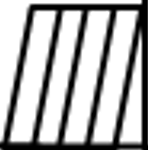 STA
BA
STA ACKs and 
SP is early terminated
AP sends last 60 MPDUs of TID 3
AP indicates EOSP=1 to terminate
Basic Trigger
QoS Null
DL SU PPDU
BA
BSRP
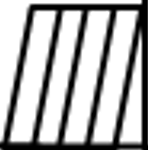 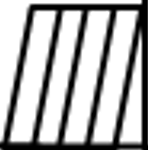 TB PPDU
(QOS DATA)
ACK
TB PPDU
(QoS NULL)
NOTE: STA may also indicate BSR here. However, it has to include buffer for MPDUs in carrying frame and due to scaling factor in QoS Control/BSR Control, not always possible to specify exact bytes pending
STA indicates empty buffer for TIDs 2 and 3
Slide 10
M. Kumail Haider et. al., Meta
July 2022
Original r-TWT SP
Example 1: AP runs out of DL traffic first
AP sends 60 last remaining MPDUs to STA (seq 1-60), and indicates no more buffer in TWT SP Command field
Command:1
Last SN:60
TID:3
STA sets up membership in an r-TWT schedule with TIDs 2, 3 in UL and DL
During an r-SP, AP runs out of traffic first and checks if SP may be terminated
SP Termination with new proposed signaling:
After delivering DL traffic, AP checks STA buffer for TIDs_L before terminating. If STA has pending BUs, it may take multiple rounds of signaling in order to terminate SP
Beacon
AP
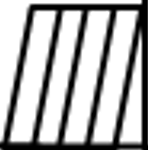 STA
BA
AP ACKs all MPDUs until SN X for TID 2, and SP is terminated
Basic Trigger
DL SU PPDU
BA
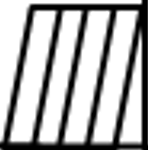 TB PPDU
(QOS DATA)
STA still has more data for TID 2, so not ready to terminate yet
STA also sends its remaining BUs, and notifies AP that SP will be terminated after all UL BUs are ACKed (using TWT SP Command field)
Command:4, Last SN: X, TID: 2
Slide 11
M. Kumail Haider et. al., Meta
July 2022
Original r-TWT SP
Example 2: STA runs out of UL traffic first
AP includes 30 DL BUs for TIDs 3 in AMPDU. AP doesn’t have
more BUs for TID 2 or 3 but it should not indicate termination yet as all DL BUs are not ACKed.
AP ACKs all 60 MPDUs
STA sets up membership in an r-TWT schedule with TIDs 2, 3 in UL and DL
During an r-SP, STA runs out of traffic first and wants to terminate
SP Termination with existing signaling:
STA first delivers its traffic and then indicates zero buffer to AP after it is triggered. AP waits to deliver its DL BUs and then terminates
Basic Trigger
Beacon
BA
ACK
AP
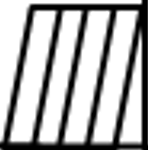 TB PPDU
STA
BA
STA ACKs and 
SP is early terminated
STA sends 60 MPDUs of TID 2, doesn’t have BUs for TID 3
AP indicates EOSP=1, indicating termination
Basic Trigger
QoS
 DATA
QoS NULL
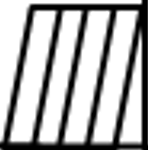 ACK
QoS Null
STA doesn’t have more UL BUs, so it indicates empty buffer for all TIDs_L by including QoS Control for each TID
Slide 12
M. Kumail Haider et. al., Meta
July 2022
Original r-TWT SP
Example 2: STA runs out of UL traffic first
AP ACKs all 60 MPDUs
AP now knows STA has no BUs for TIDs_L
AP includes DL BUs for TID 3 in AMPDU (SN 101-130). AP doesn’t have
more BUs so it indicates to STA SP will be terminated after STA ACKs MPDUs until SN 130, by including new TWT  SP A-Control with following:
Command:3, TID:3, Last SN:130
STA sets up membership in an r-TWT schedule with TIDs 2, 3 in UL and DL
During an r-SP, STA runs out of traffic first and wants to terminate
SP Termination with new proposed signaling:
STA delivers its traffic and requests AP to terminate after receiving all MPDUs in current PPDU. AP notifies SP is terminated after STA ACKs all DL MPDUs
Basic Trigger
Beacon
BA
AP
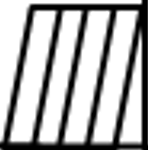 TB PPDU
STA
BA
STA ACKs all MPDUs and 
SP is early terminated
QoS DATA
A-MPDU with 60 MPDUs with SN 1-60
<TWT SP A-Control>: Command: 1*
TID:2
Last SN = 60
Slide 13
M. Kumail Haider et. al., Meta
July 2022
Summary
Discuss the need for r-TWT SP early termination
Propose a signaling design to early terminate an r-TWT SP
Slide 14
M. Kumail Haider et. al., Meta
July 2022
Straw polls
SP1: Do you agree to add a new HE variant A-control field to signal TWT SP Termination (an example is described in Slide 8, but exact format/names are TBD)?
Slide 15
M. Kumail Haider et. al., Meta
July 2022
Backup Slides
Slide 16
M. Kumail Haider et al. FB
July 2022
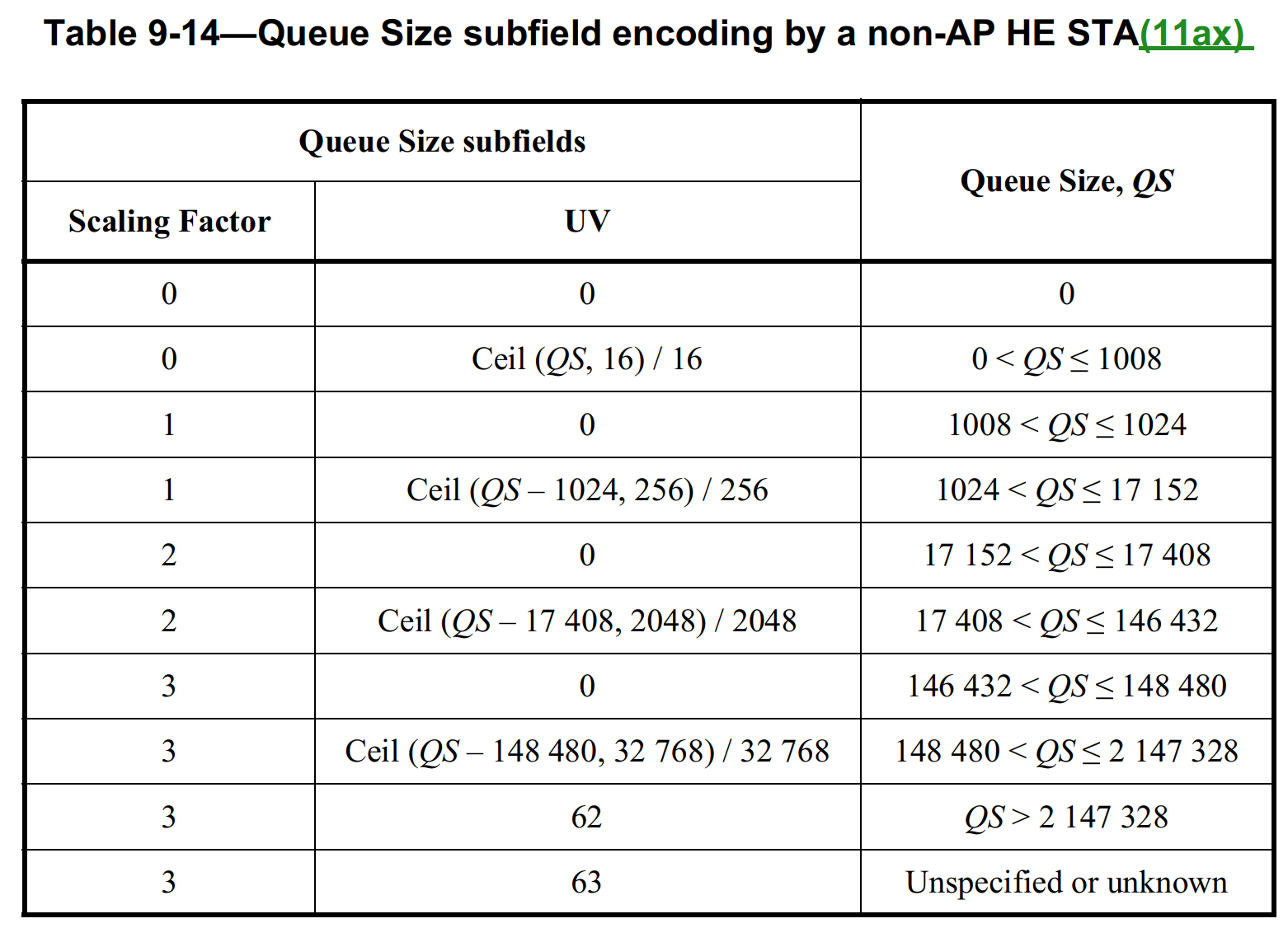 Slide 17
M. Kumail Haider et al. FB